Plano Municipal de Desestatização
São Paulo
Novembro 2018
São Paulo
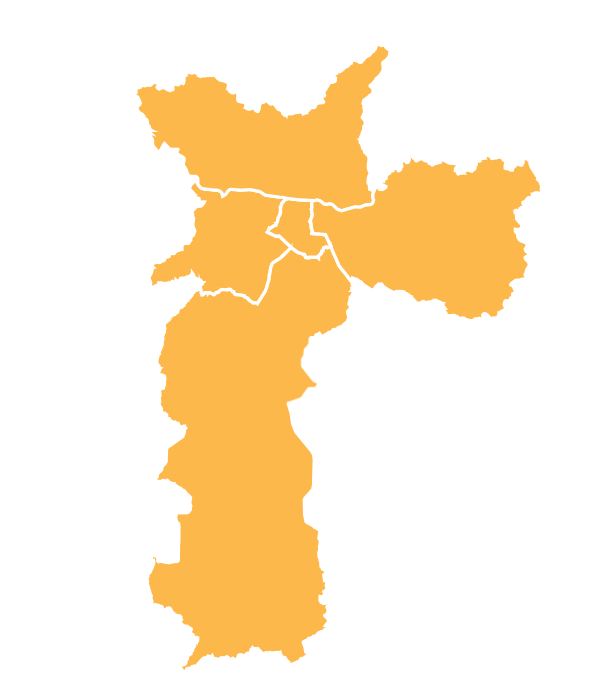 Alguns dados da cidade de São Paulo
Maior cidade das Américas: 
12 milhões de habitantes
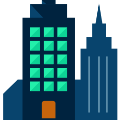 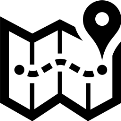 90km de linhas de metrô, 500km de pistas de ônibus e 498km de ciclovias
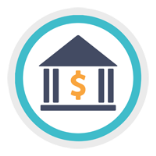 Maior centro financeiro do Hemisfério Sul
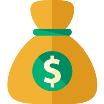 Está entre as 10 cidades mais ricas do mundo
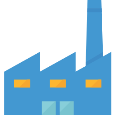 Sede latina de 65% das empresas Fortune 500
Maior programa de privatizações e concessões do Brasil
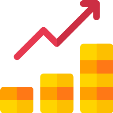 Representa 11% do PIB brasileiro
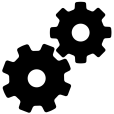 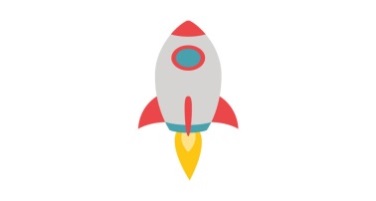 Eleita a melhor cidade para empreender no Brasil
Principal cidade latina destino de investimentos estrangeiros
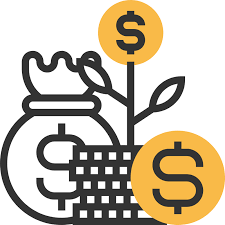 Desestatização no Município de São Paulo
Plano Municipal de Desestatização
PMD  -
Lei Municipal nº 16.651/2017
Lei Municipal nº 16.703/2017
CMDP Conselho Municipal de Desesta-tização e Parcerias
Saúde
Reordenar a posição estratégica do Estado na economia
Educação
O  MAIOR PROGRAMA MUNICIPAL DE PRIVATIZAÇÃO, CONCESSÃO E PPP VIGENTE NO BRASIL
FMDS Fundo Municipal de Desenvolvi-mento Social
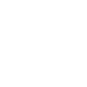 Segurança
Concentrar esforços e recursos em serviços essenciais
Habitação
SPP São Paulo Parcerias
Mobilidade Urbana
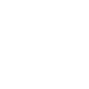 Melhorar a prestação de serviços públicos
Assistência Social
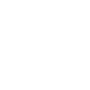 Priorização de Projetos
55 PROJETOS – Levantamento Inicial junto às Secretarias
Critérios de Priorização:
Compromisso de campanha
Impacto financeiro
Velocidade de entrega
Impacto social
11 Projetos Prioritários:
Privatizações:
Complexo Anhembi/SPTuris 
Interlagos
Imóveis
Concessões/PPPs:
4. Pacaembu		8. Terminais
5. Parques		9. Escolas
6. Mercados		10. Estacionamento
7. Cemitérios		11. Limpeza
Apoio na modelagem dos Projetos
Consultoria externa
Complexo Anhembi/SPTuris │ Imóveis │ Escolas │ Limpeza
PMI
Pacaembu │ Terminais de Ônibus │ Parques │ Cemitérios
PPMI
Estacionamento
Modelagem interna
Mercados │ Interlagos
Projetos de Real Estate
Pacaembu
Objeto da Parceria
Reforma e operação do Estádio Pacaembu + Centro Poliesportivo
Modalidade Prevista
Concessão comum
Status
Previsão de lançamento do edital de concessão em janeiro 2019
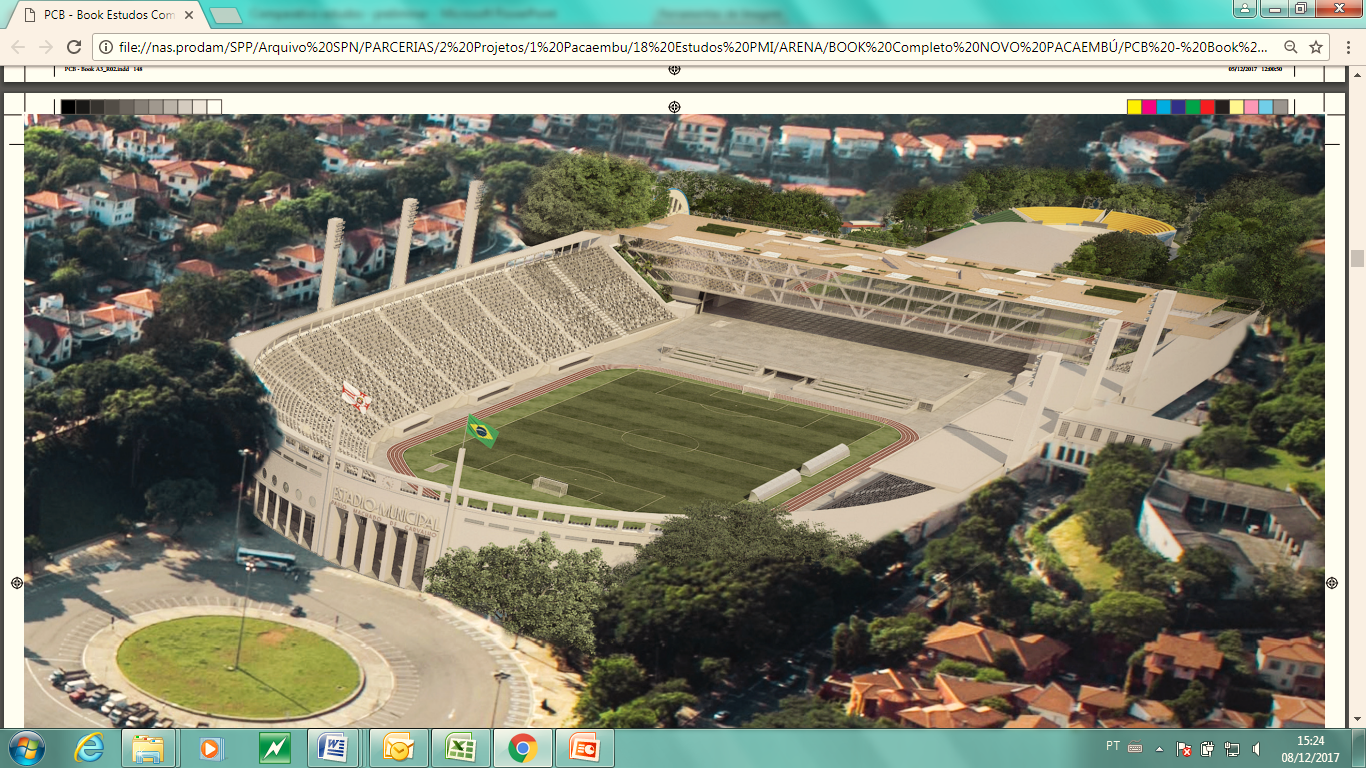 Reformas pretendidas
Nova Capacidade: 26.824 assentos;
18.000m² de ABL;
652 vagas de estacionamento;
Reforma dos assentos, vestiários, sanitários, lanchonetes, acessos e equipamentos poliesportivos
Aspectos do contrato
Valor de Contrato: ~US$ 180 milhões (estimado)
35 anos de contrato
Fundo Imobiliário
Objeto da Parceria
Fundo para gestão dos ativos imobiliários da Prefeitura
Modalidade Prevista
Venda e outros
Status
Diagnóstico de 314 imóveis será finalizado em dezembro 2018
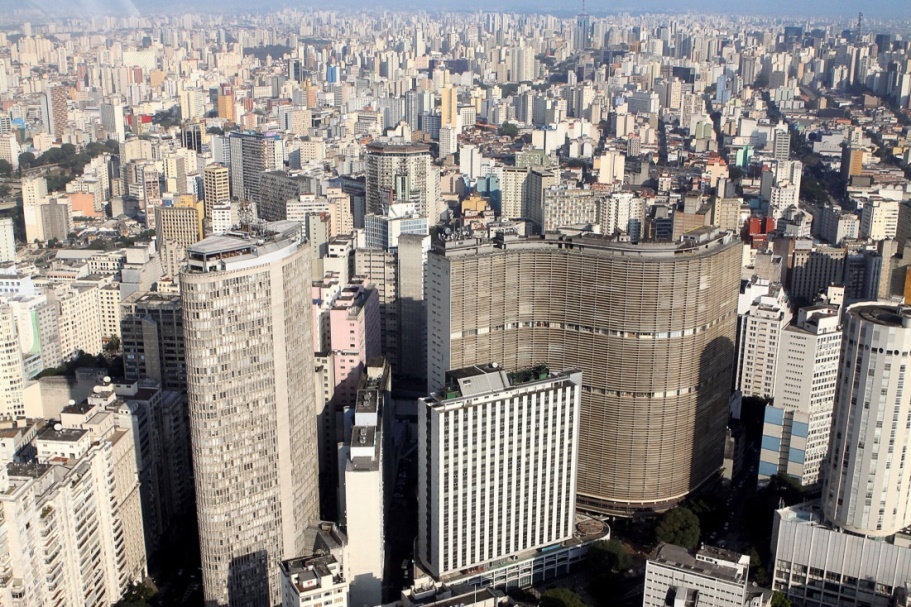 Agente estruturador especializado em negócios imobiliários contratado para realizar diagnóstico
Indicação das melhores oportunidades de negócio com os ativos imobiliários
Indicação da possibilidade de criação do fundo imobiliário
SPTuris / Anhembi
Objeto da Parceria
SPTuris S/A
Modalidade Prevista
Privatização
Status
Em processo de estruturação da venda. Previsão de conclusão da venda para 2019
Ações detidas pela Prefeitura a serem leiloadas na Bolsa de Valores de São Paulo
Até 1.680.000 m² de área disponível para desenvolvimento:
Pavilhão de exposições: 74.000 m²  
Palácio de Convenções: 36.000 m² 
Sambódromo: ~110.000 m²
Edifícios garagem, imóveis residenciais e comerciais: ~700.000 m²
O Anhembi é reconhecido como um ativo de eventos de classe mundial
Parques
Objeto da Parceria
Operação e manutenção de parques municipais
Modalidade Prevista
Concessão comum
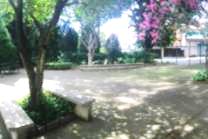 Jacintho Alberto
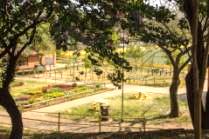 Status
Previsão de lançamento do edital de concessão em janeiro 2019
2º Lote: lançamento do edital em fevereiro 2019 (1 parque)
Tenente Brigadeiro Faria Lima
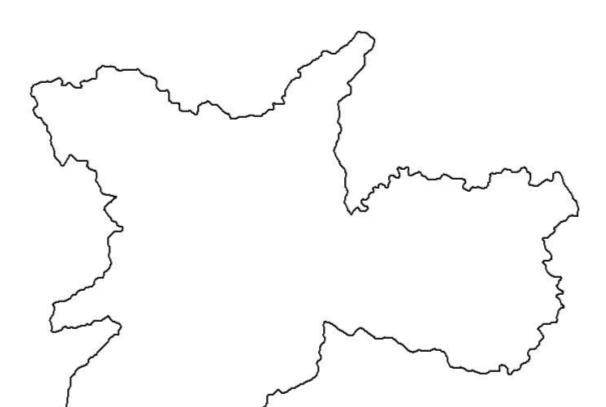 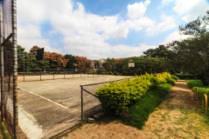 Jardim da Felicidade
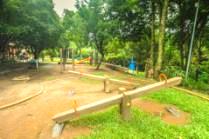 Lajeado
1º LOTE
Aspectos do contrato
Valor de Contrato US$ 350 milhões
35 anos de contrato
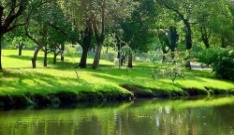 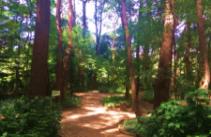 Ibirapuera
Eucaliptos
Mercados Municipais
Objeto da Parceria
Recuperação, operação, manutenção e exploração dos Mercados Municipais
Modalidade Prevista
Concessão comum
Status
Abertura de propostas comerciais em novembro 2018
2º Lote: lançamento do edital em agosto 2019 (2 mercados)
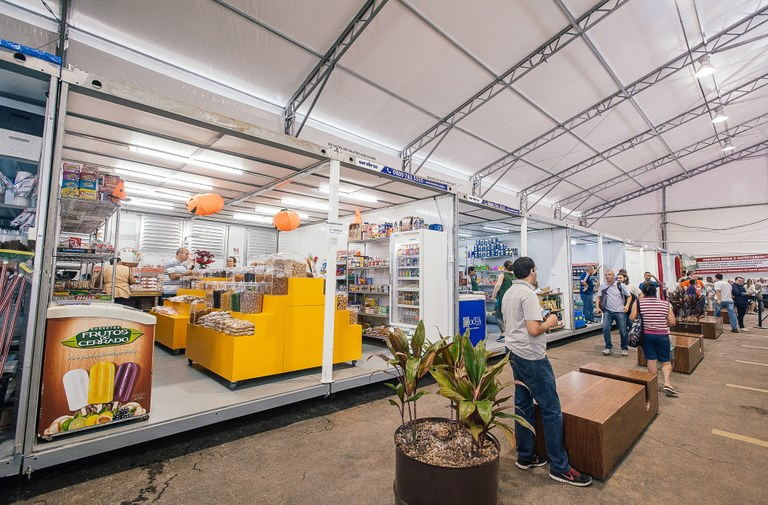 Abastece a região de Santo Amaro, na Zona Sul de São Paulo
25 boxes que oferecem uma variedade de produtos e serviços em área de 8.933 m2
Eventual reconstrução pode dobrar o tamanho do Mercado
1º LOTE
Aspectos do contrato
Valor de Contrato: ~US$ 20 milhões
25 anos de contrato
Interlagos
Objeto da Parceria
Complexo de Interlagos
Modalidade Prevista
Privatização
Status
Aguardando aprovação legislativa pela Câmara dos Vereadores
Localizado na Região Sul, a 14 km do aeroporto local (Congonhas)
Área total: ~ 950.000 m²
Capacidade de até 70.000 espectadores (18.000 permanentes, 52.000 temporários)
Principais eventos: Grande Prêmio do Brasil de Fórmula 1; Stock Car; Lollapalooza; diversos outros festivais, shows e MOTORSPORT eventos privados
Circuito principal (extensão: 4,3 km)
Terminais de Ônibus
Objeto da Parceria
Requalificação e operação dos 27 Terminais de Ônibus
Modalidade Prevista
Concessão comum ou PPP
Status
Abertura de propostas comerciais em dezembro 2018
2º Lote: lançamento do edital em fevereiro 2019 (três terminais)
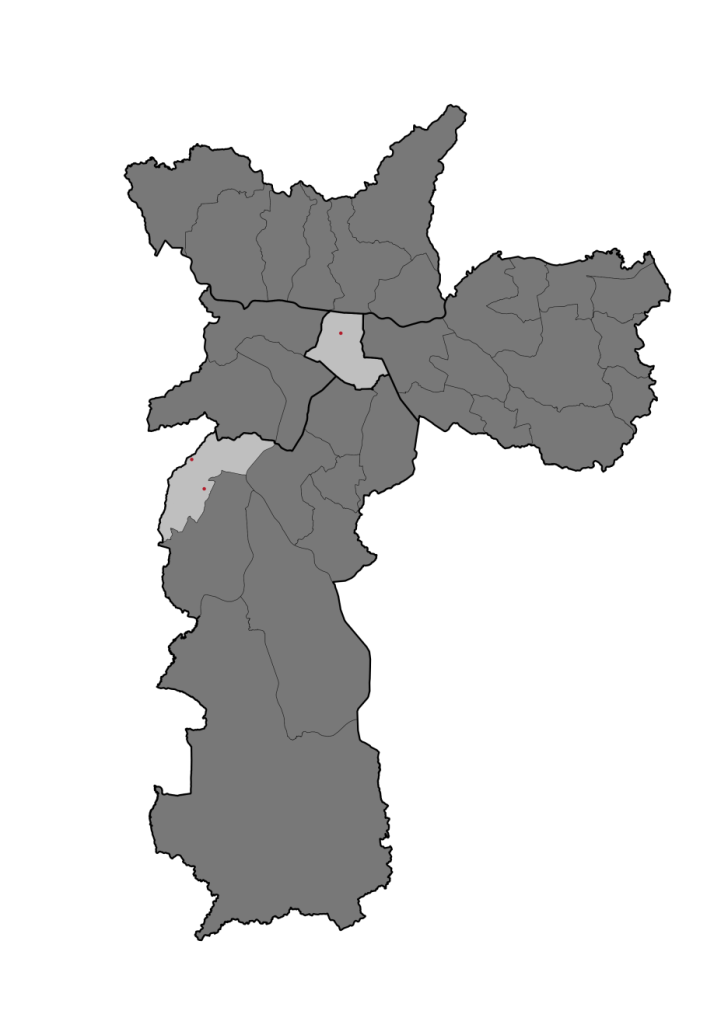 1º LOTE
Aspectos do contrato
Princesa Isabel
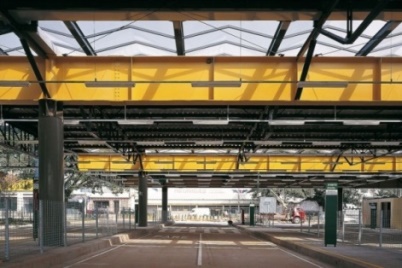 Valor de Contrato: ~US$ 35 milhões
25 anos de contrato
Área central em processo de requalificação, com pontos de vulnerabilidade social
Serviços públicos
Estacionamento Rotativo
Objeto da Parceria
Gestão, modernização e operação do serviço de estacionamento rotativo pago nas vias e logradouros públicos
Modalidade Prevista
Concessão comum
Status
Lançamento do edital de concessão em fevereiro 2019
Receitas na transição para o Cartão Digital
Em milhões, R$
+ de 1 milhão de cidadãos utilizam o Cartão Digital
15 anos de contrato
Valor de contrato: US$ 530 milhões
+63%
55
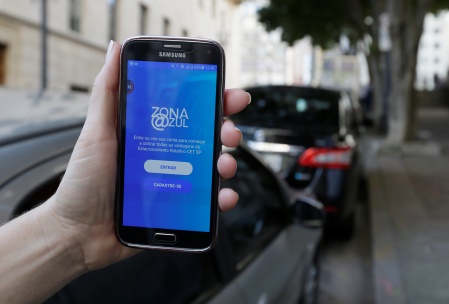 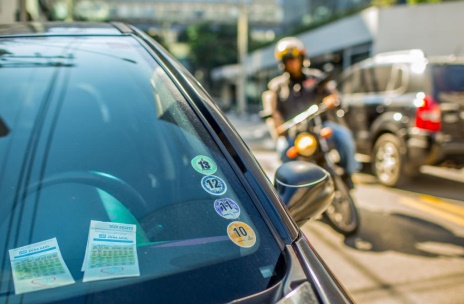 Transição para Digital
Cemitérios / Serviços Funerários
Requalificação e operação dos 22 cemitérios e serviços funerários
Objeto da Parceria
Modalidade Prevista
Concessão comum
Status
Lançamento do edital de concessão em março 2019
22 cemitérios e 01 crematório
Aproximadamente 2,7 milhões de m² em área total
Óbitos por ano (SP): 75.000
Aspectos do contrato
25 anos de contrato
Receita: US$ 100 milhões por ano (estimada)
Limpeza Urbana
Objeto da Parceria
Operação do serviço de limpeza urbana (divisíveis e indivisíveis)
Modalidade Prevista
Concessão administrativa
Status
Assinatura do contrato com BNDES para estruturação do projeto em novembro 2018
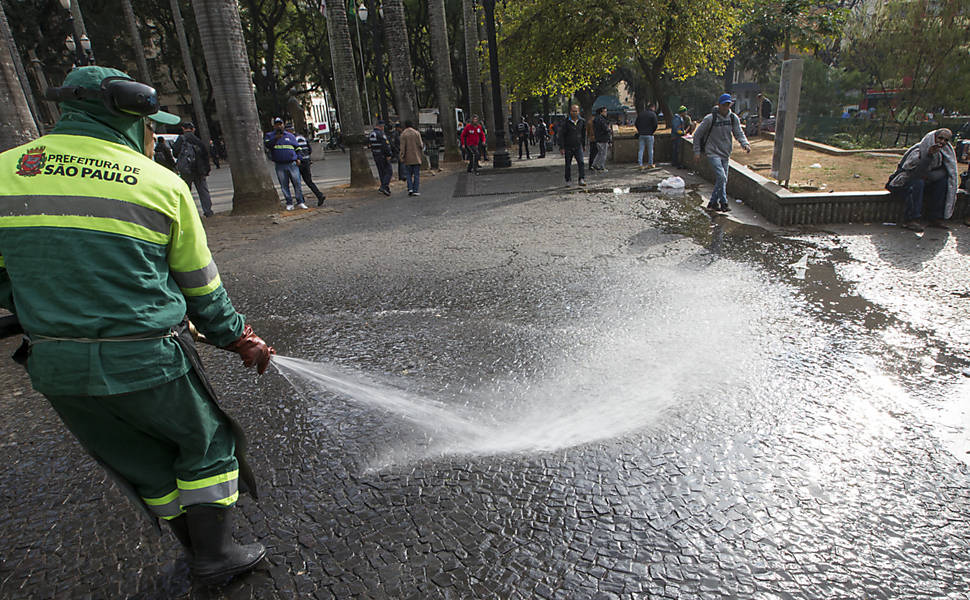 O serviço de limpeza urbana em São Paulo:
20k ton. resíduos sólidos/dia
72% em resíduos domésticos
1,2% resíduos sólidos reciclados
OPEX: ~US$ 600 por ano
Unidades Educacionais
Objeto da Parceria
Construção, operação, administração e gestão dos serviços não pedagógicos de creches e escolas
Modalidade Prevista
Concessão Administrativa
Status
Assinatura do contrato com IFC para estruturação do projeto em dezembro 2018
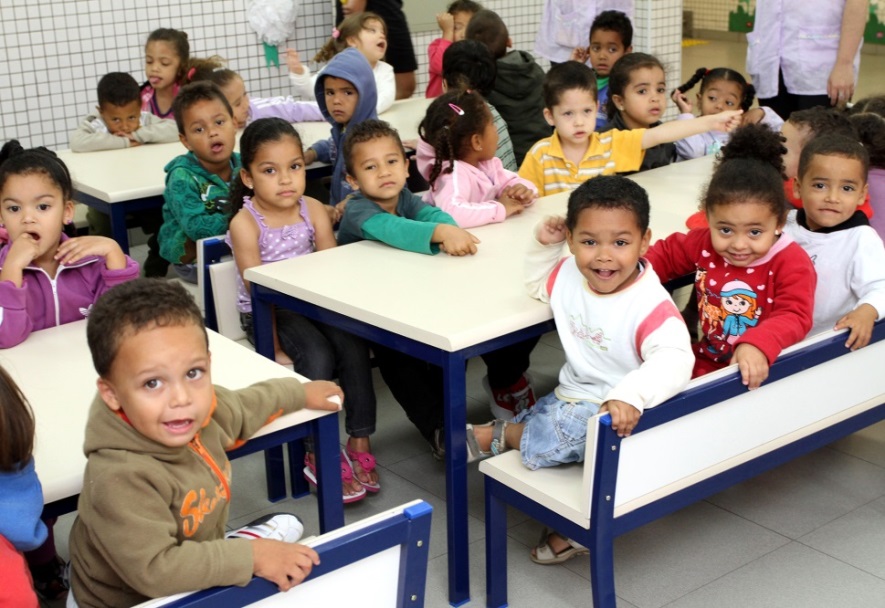 Reforma e manutenção de 194 creches e escolas
Prestação de serviços não pedagógicos, tais como segurança, limpeza, lavanderia e compra de materiais e equipamento
115 mil alunos atendidos
[Speaker Notes: Fonte da Imagem: http://portal.sme.prefeitura.sp.gov.br//Main/Noticia/Visualizar/PortalSMESP/SME-atualiza-o-Curriculo-Integrador-da-Infancia-Paulistana]
Desafios
Desafios enfrentados
Alguns desafios enfrentados (não totalmente superados)
Saturação do número de PMIs lançados

Tribunal de Contas do Município

Direcionamento nos estudos do PMI

Limitação de projetos de geração de receita

Alinhamento de expectativas entre investidores e governo

Projetos concorrentes entre si

Limitação da capacidade da empresa em gerar projetos
[Speaker Notes: Fonte da Imagem: http://portal.sme.prefeitura.sp.gov.br//Main/Noticia/Visualizar/PortalSMESP/SME-atualiza-o-Curriculo-Integrador-da-Infancia-Paulistana]
Outros desafios para o futuro
Alguns desafios precisam ser endereçados para atrair mais investidores (especialmente estrangeiros)
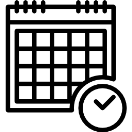 Período de publicação dos editais longos o suficiente (60 dias hoje)

Estabelecimento de direitos e garantias aos investidores em relação aos pagamentos do governo e risco de default

Mitigação de riscos referentes a variações cambiais

Incidência de tributos sobre o pagamento de juros a investidores internacionais
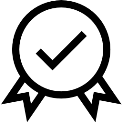 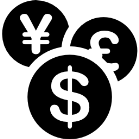 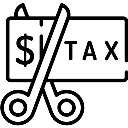 [Speaker Notes: Fonte da Imagem: http://portal.sme.prefeitura.sp.gov.br//Main/Noticia/Visualizar/PortalSMESP/SME-atualiza-o-Curriculo-Integrador-da-Infancia-Paulistana]
Obrigado!
thiago.toscano@spparcerias.com.br

+55 31 99408 1372

+55 11 3343 6000
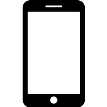 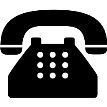